Unterschiedliche führungskulturen als spannungsfeld  in der gemeinde von heute
Wir hören sie in unseren Sprachen die großen Taten Gottes verkünden:
Parther und Meder und Elamiter und die da wohnen in Mesopotamien, Judäa und Kappadozien, Pontus und der Provinz Asia, Phrygien und Pamphylien, Ägypten und der Gegend von Kyrene in Libyen und Römer, die bei uns wohnen, Juden und Proselyten, Kreter und Araber:  Apostelgeschichte 2,8-11
8  پس چون است که هر یکی از ما لغت خود را که در آن تولد یافته‌ایم می‌شنویم؟
9  پارتیان و مادیان و عیلامیان و ساکنان جزیره و یهودیّه و کَپَّدُکِیا و پَنطُس و آسیا
10  و فَرِیجِیّه و پَمفِلیّه و مصر و نواحی لِبیا که متصّل به قیروان است و غربا از روم، یعنی یهودیان و جدیدان
11  و اهل کَرِیت و عَرَب، اینها را می‌شنویم که به زبانهای ما ذکر کبریایی خدا می‌کنند.
Einführung kulturelle unterschiede
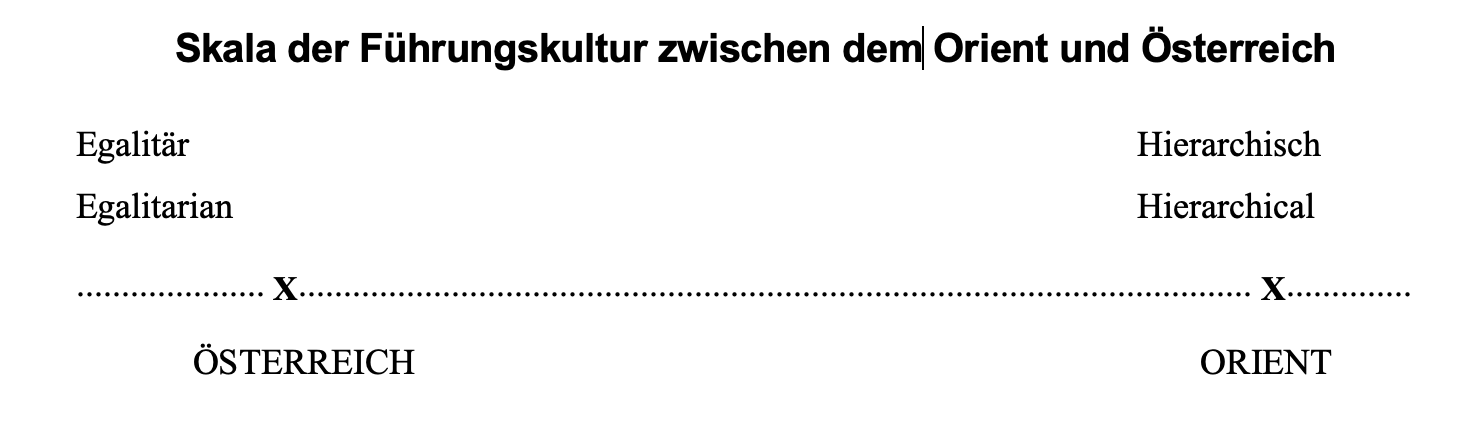 Orientalische führungskultur
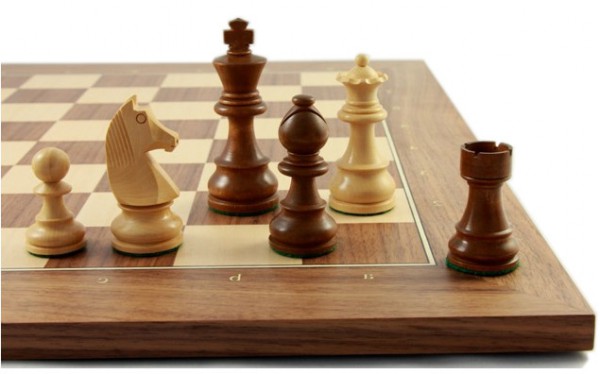 Westliche führungskultur
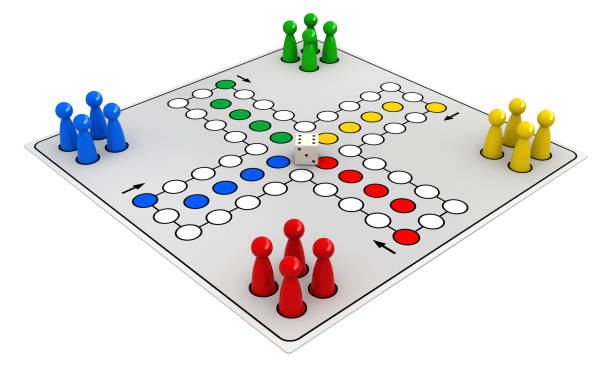 Unterschiedliche Christliche führungskulturen
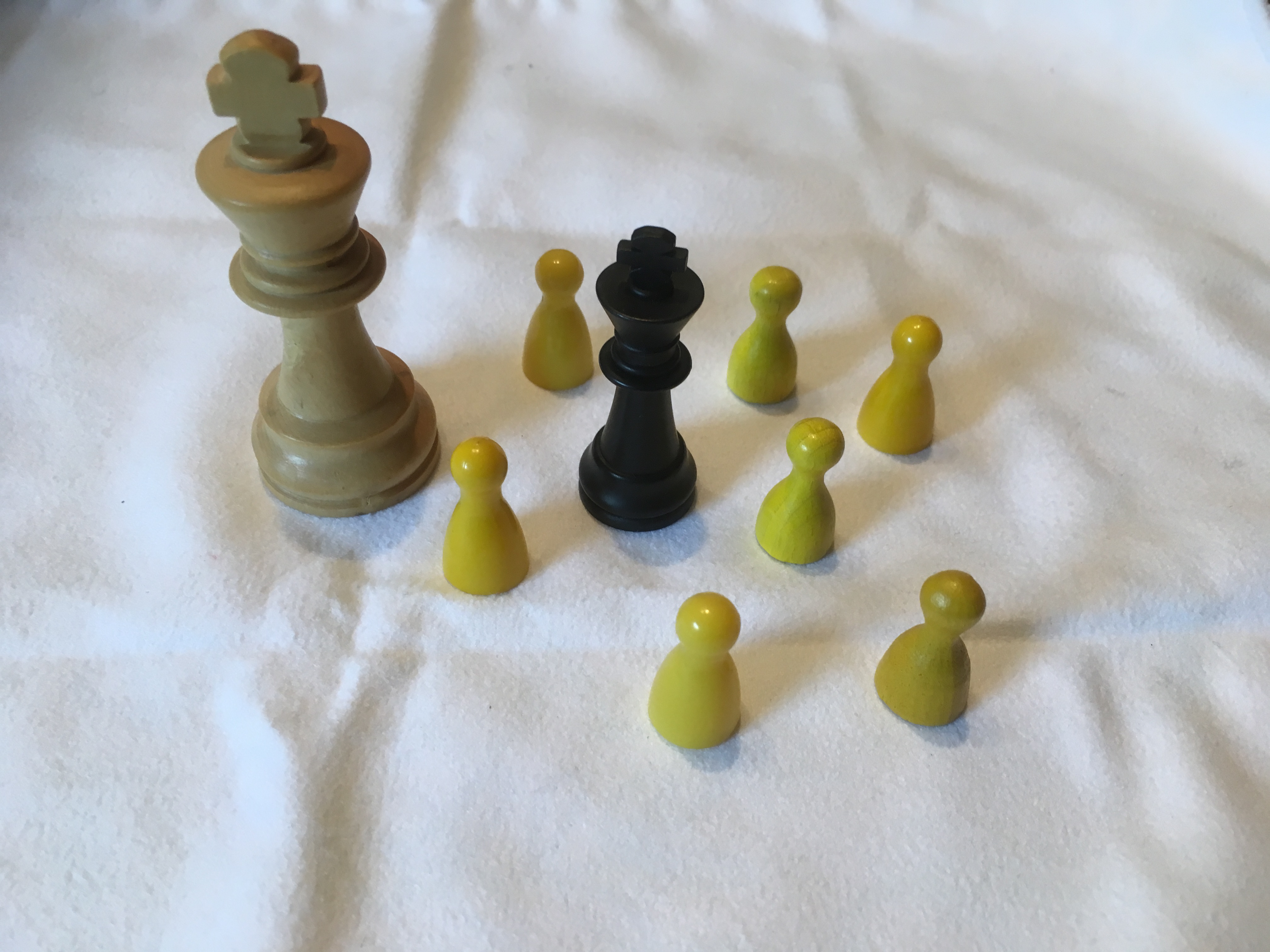 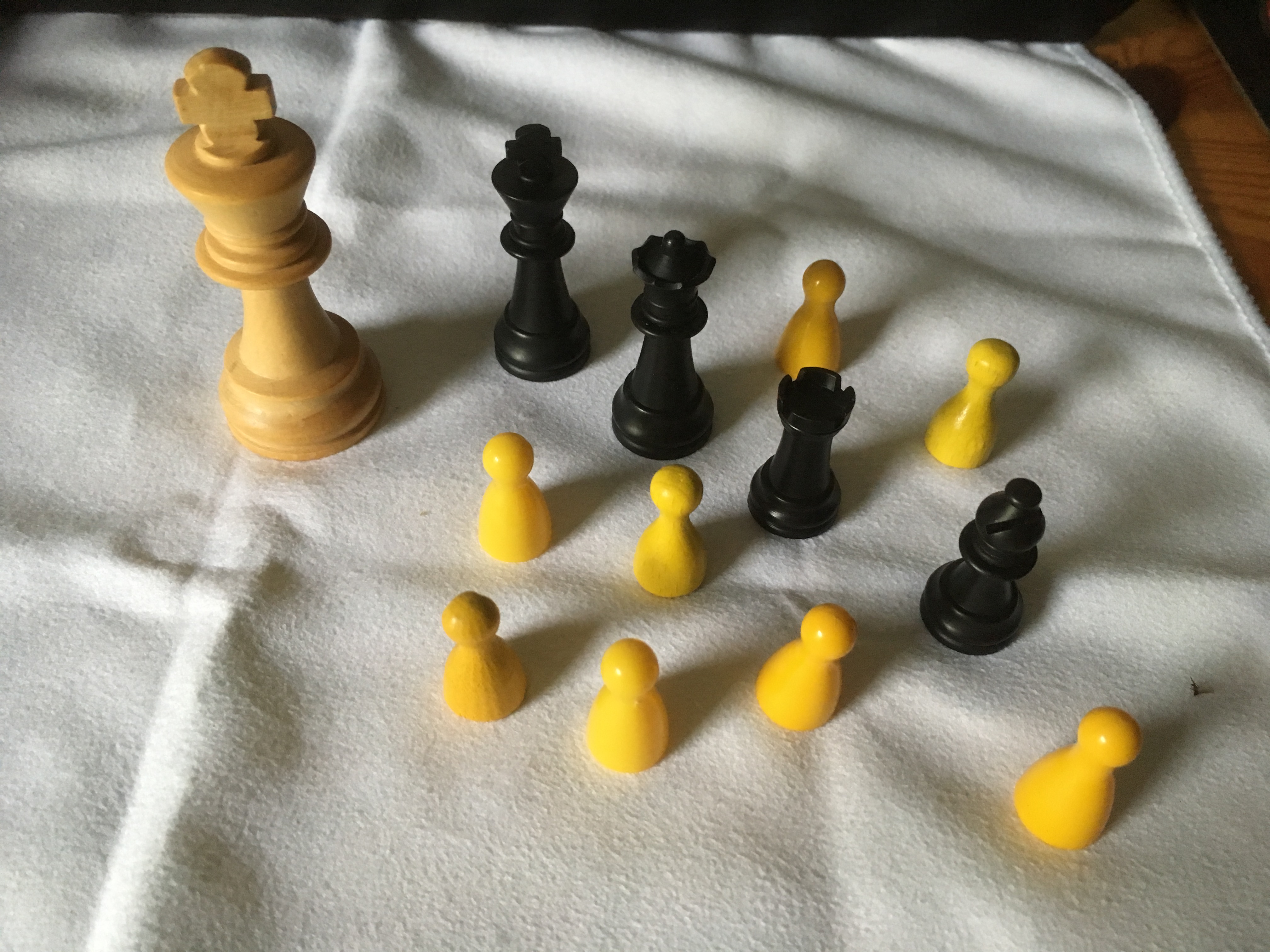 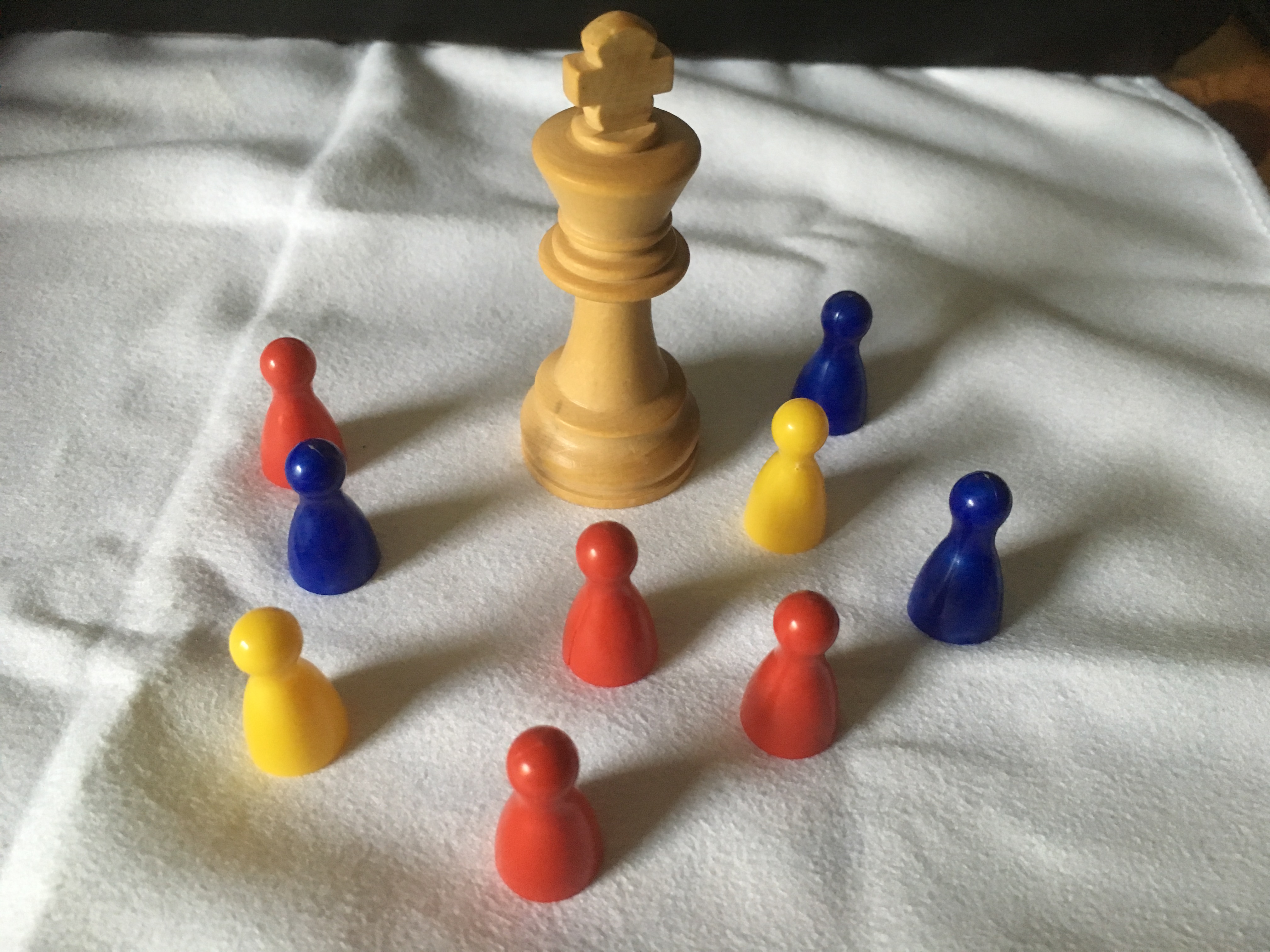 Vergleich gemeinde & orient führungskulturen
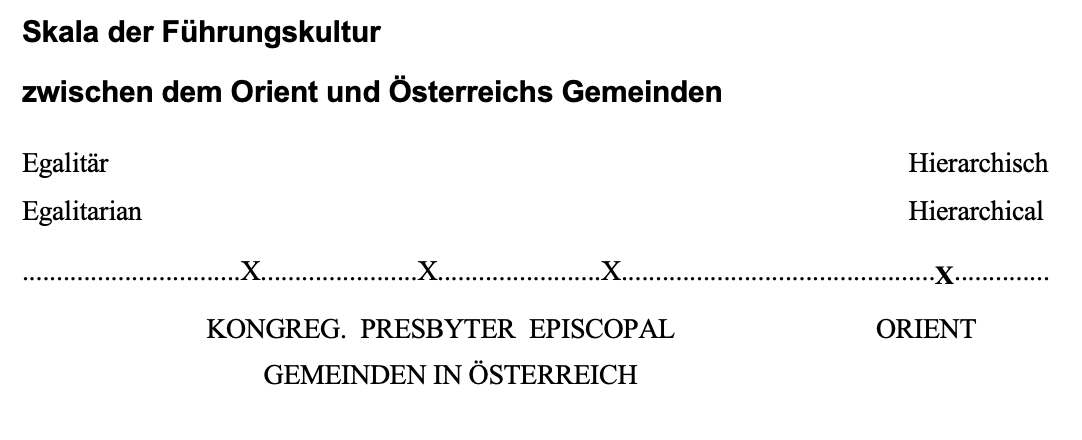 Unterschiedliche Christliche führungskulturen
Christliche Täufer-führungskultur
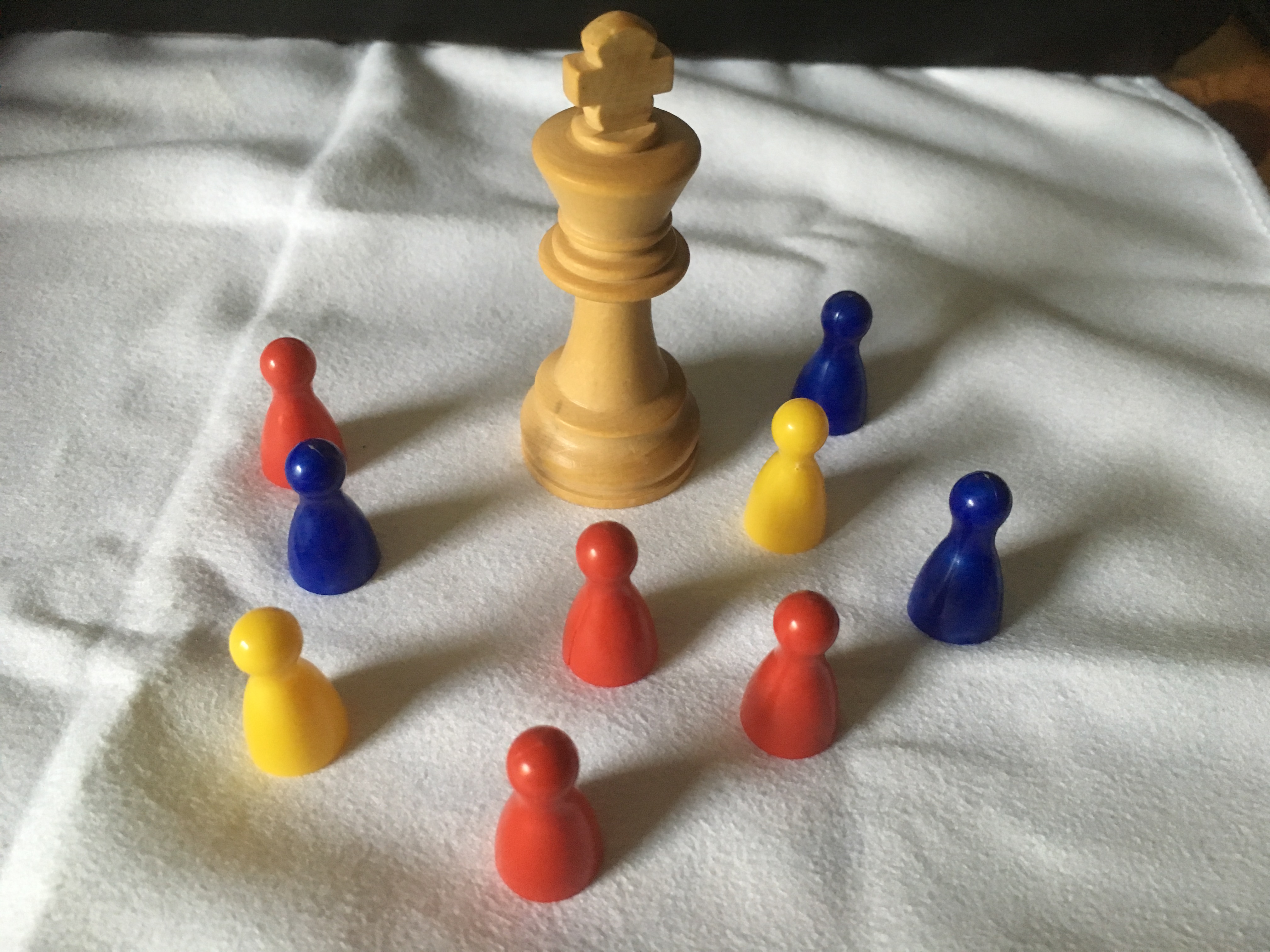 Unterschiedliche Führungskulturen als “konfliktpotential“
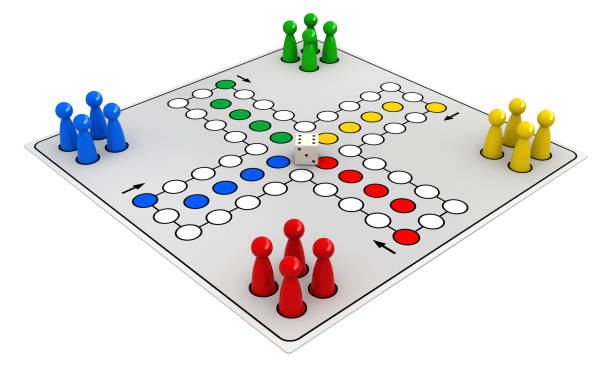 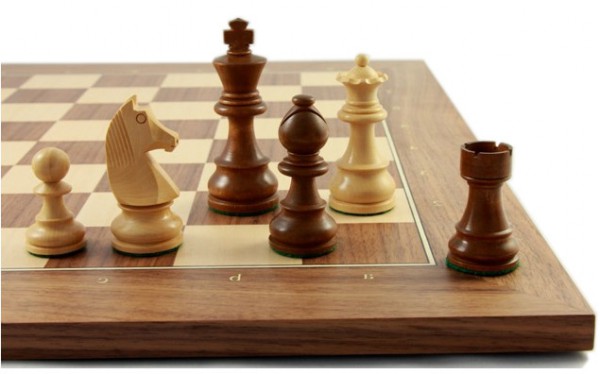 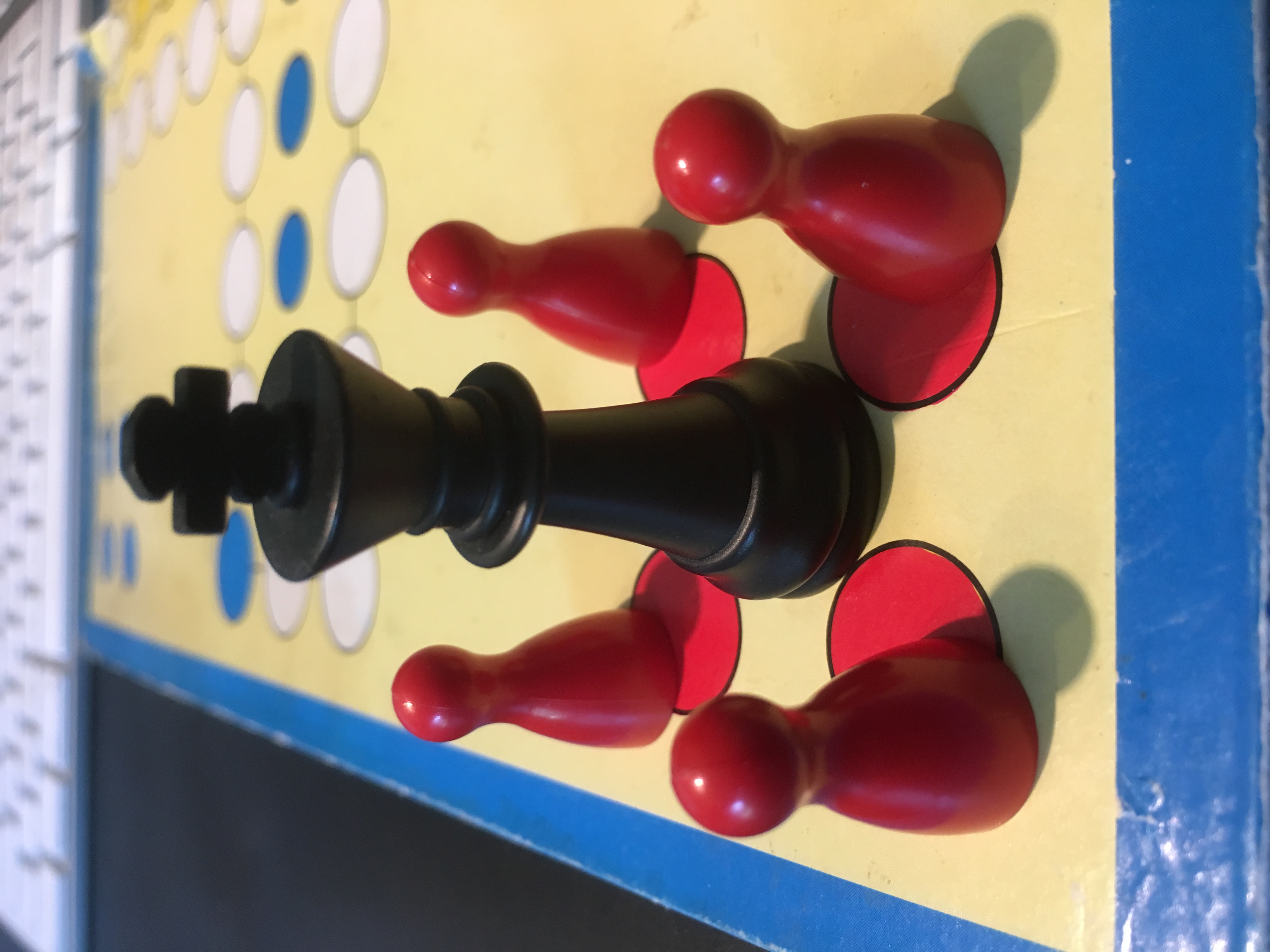 Zukunft eines nachhaltigen gemeindebaus
Während unsere Gemeindearbeit immer interkultureller wird, brauchen wir jetzt die Fähigkeit, kulturelle Unterschiede zu entschlüsseln, um effektiv Jüngerinnen und Jünger Jesus aus allen Nationen zu machen und sie auf ihrem Glaubensweg zu begleiten.
Zukunft eines nachhaltigen gemeindebaus
Wir hören sie in unseren Sprachen die großen Taten Gottes verkünden:
Parther und Meder und Elamiter und die da wohnen in Mesopotamien, Judäa und Kappadozien, Pontus und der Provinz Asia, Phrygien und Pamphylien, Ägypten und der Gegend von Kyrene in Libyen und Römer, die bei uns wohnen, Juden und Proselyten, Kreter und Araber:  Apostelgeschichte 2,8-11
8  پس چون است که هر یکی از ما لغت خود را که در آن تولد یافته‌ایم می‌شنویم؟
9  پارتیان و مادیان و عیلامیان و ساکنان جزیره و یهودیّه و کَپَّدُکِیا و پَنطُس و آسیا
10  و فَرِیجِیّه و پَمفِلیّه و مصر و نواحی لِبیا که متصّل به قیروان است و غربا از روم، یعنی یهودیان و جدیدان
11  و اهل کَرِیت و عَرَب، اینها را می‌شنویم که به زبانهای ما ذکر کبریایی خدا می‌کنند.